①
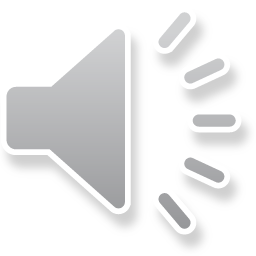 最終課題
「英語語法調査」
第13回
②
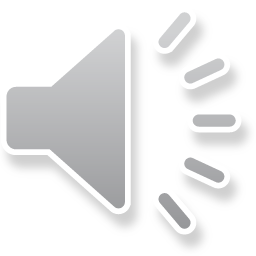 最終課題
「英語語法調査」の受講を通して学んだ知識・技能を
活かして、英語コーパス等を対象になんらかの語法調査を行い、その目的、方法、結果と考察を報告しなさい。
　語法調査のテーマ、研究課題は自由ですので、自分で課題を設定すること。設定した課題の意義を（アピールして）説明すること。
　最終課題の配点は80点です。課題の意義、調査・分析・考察の正確さ、報告文の完成度を評価します。
　最終課題の提出締切は８月14日（金）18：00とします。
報告文ファイルxxxx-13をメールに添付して提出すること。
③
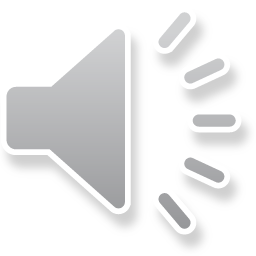 学習した主な技法
④
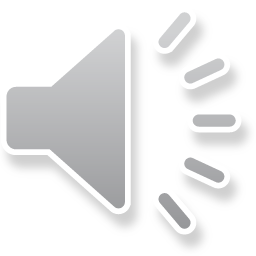 学習した主な技法
⑤
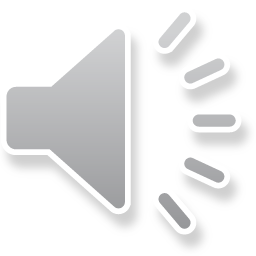 研究課題の設定
・自分の関心のあり様を見つめる（自分に意義あり）
・学習した技法が使えるか、活かせるか？
・意義をアピールポイントできるか？
　作業例題、小課題を超える
　質で超える、着眼点の良さ
　　文献を読む（知識を豊かに、確実に）
　量で超える、質量転化の法則
　※報告文の枚数に制限なし、
　　　丁寧で質の高い、報告文を
・困ったときはメールで早めに相談を。
⑤
⑥
⑦
⑧
⑨
⑩
⑪
⑫
⑬